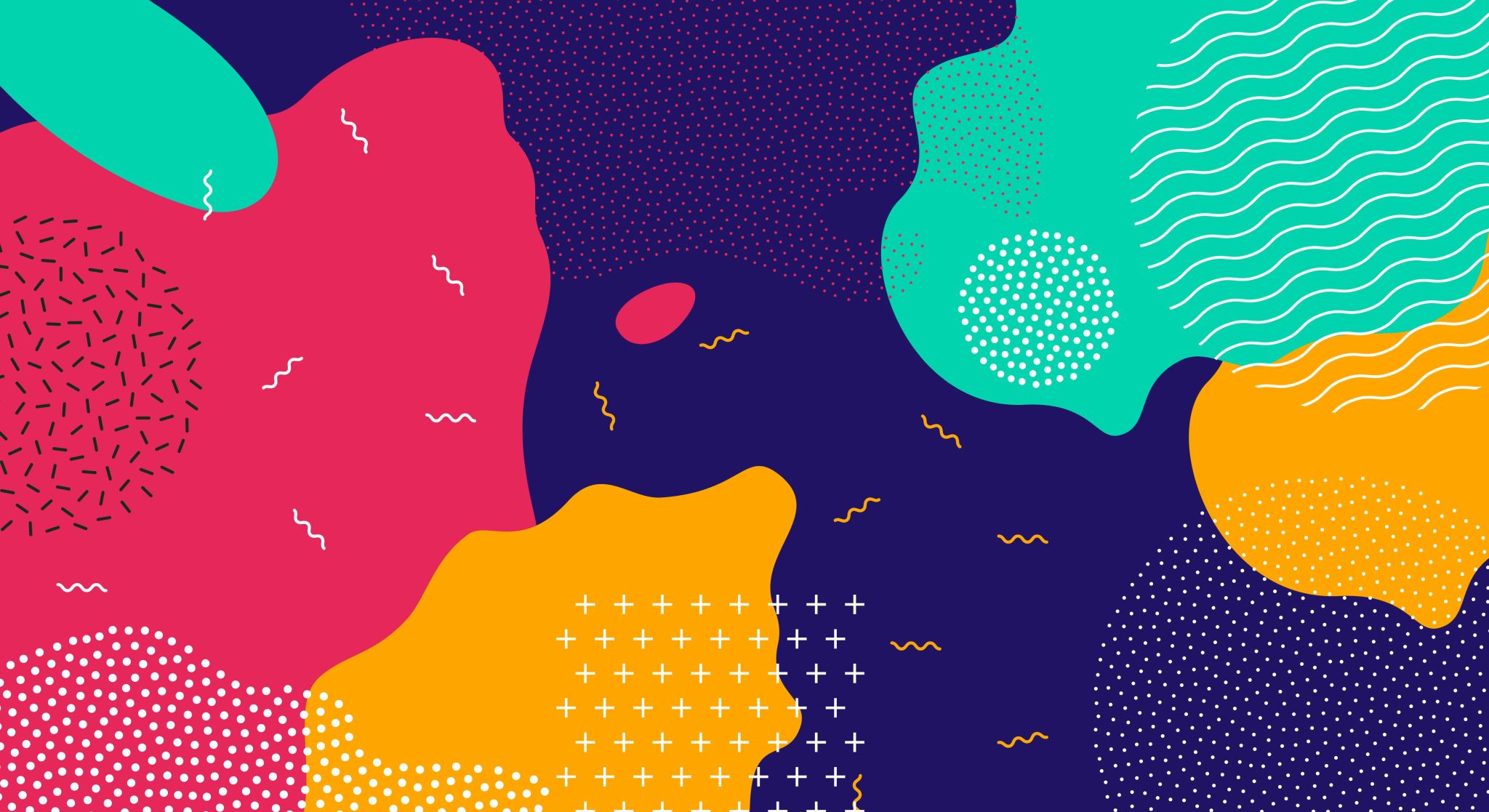 Podsumowanie etapu powiatowego konkursu pt. „Palić, nie palić – oto jest pytanie?”
I MIEJSCE BLANKA DANKOWSKASZKOŁA PODSTAWOWA W WYRZYSKU
II MIEJSCESANTIAGO NIJAK SZKOŁA PODSTAWOWA W WYSOKIEJ
III MIEJSCESZYMON DOMBETZKISZKOŁA PODSTAWOWA W ŁOBŻENICY
KORNELIA TOMASZEWSKASZKOŁA PODSTAWOWA W UJŚCIU
IGOR BURZYŃSKISZKOŁA PODSTAWOWA W BIAŁOŚLIWIU
OLIWIA SKWAREKSZKOŁA PODSTAWOWA NR 2 W PILE
GABRIELA BRATKOWSKASZKOŁA PODSTAWOWA W KOSZTOWIE
Laureatom serdecznie gratulujemy, natomiast wszystkim uczestnikom, jak i opiekunom serdecznie dziękujemy za skorzystanie z propozycji udziału w konkursie.